UNIT 10: OUR SCHOOL TRIP
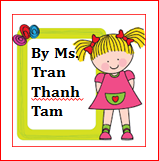 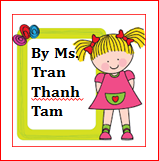 LESSON 3 ( 4, 5, 6)
Warm - up
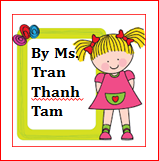 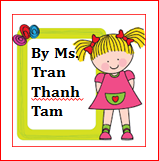 [Speaker Notes: MADE BY FACEBOOK :TRAN THI THANH TAM]
LET’S PLAY
GAME: MATCHING
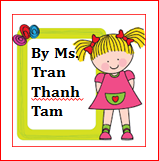 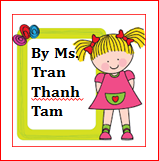 PLAY GAME:MATCHING
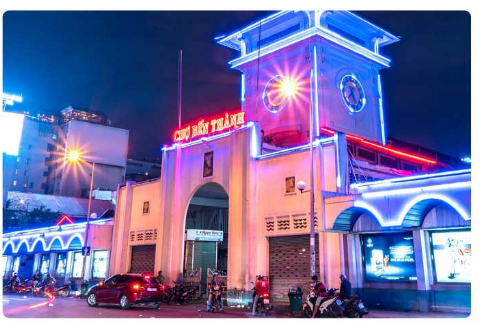 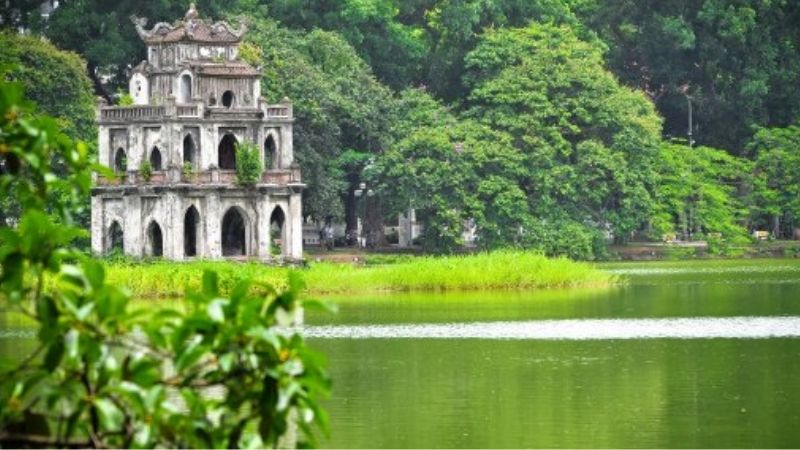 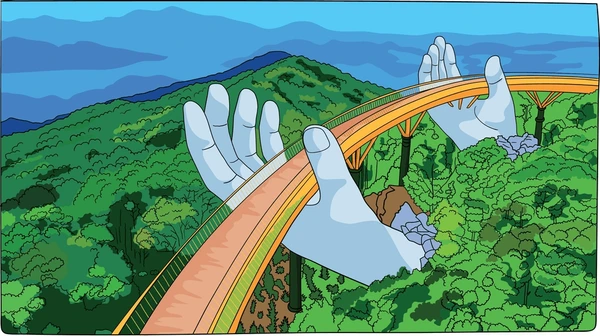 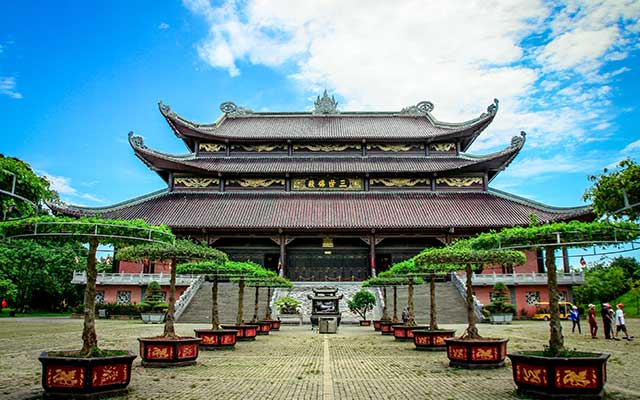 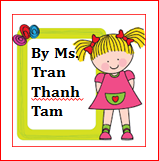 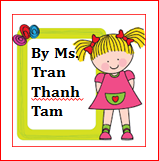 Bai Dinh Pagoda
Ben Thanh Market
Ba Na Hills
Hoan KiemLake
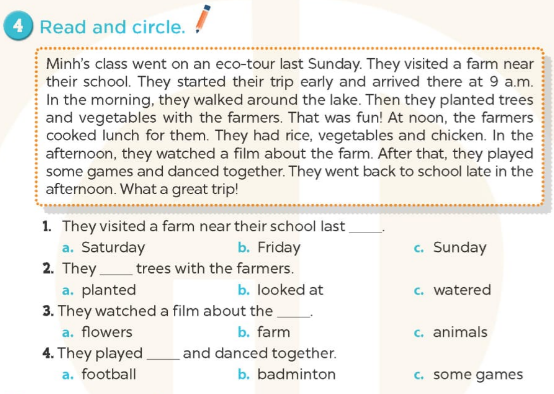 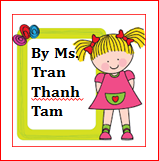 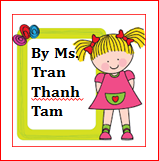 [Speaker Notes: MADE BY FACEBOOK :TRAN THI THANH TAM]
5. Let’s write
Write about Mai’s last school trip. (about 30 words)
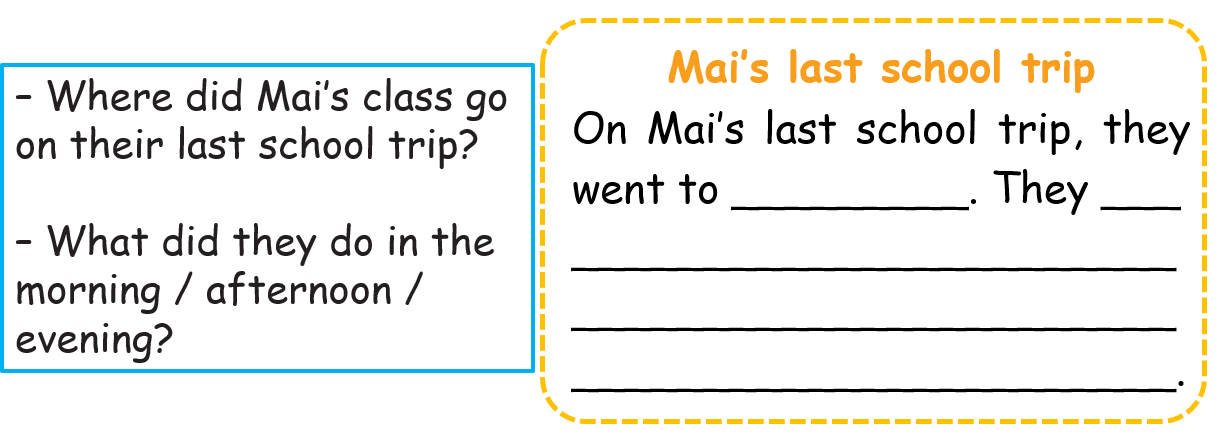 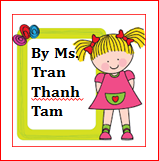 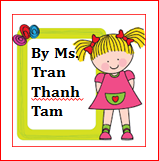 [Speaker Notes: MADE BY FACEBOOK :TRAN THI THANH TAM]
5. Let’s write
Write about Mai’s last school trip. (abput 30 words)
Suggestion
Mai’s last school trip
On Mai’s last school trip, they went to Ba Na Hills. In the morning, they visited the old buildings. In the afternoon, they walked along the Golden Bridge and took photos of the flowers. In the evening, they listened to music and watched the dances. They had a lot of fun.
6. Project
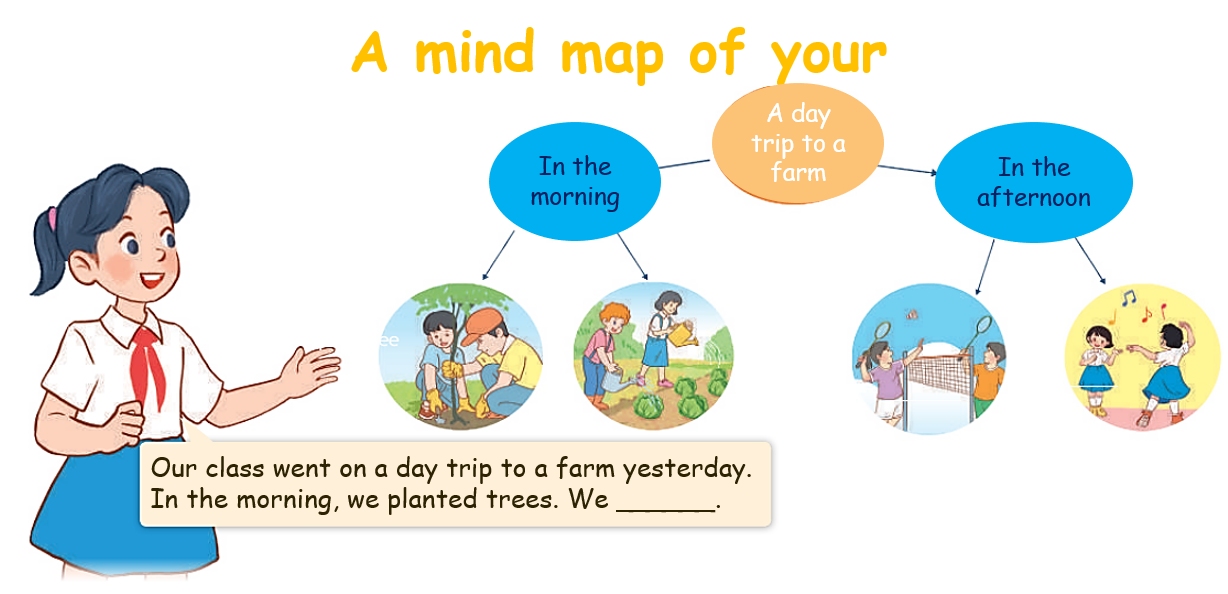 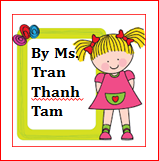 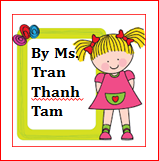 [Speaker Notes: MADE BY FACEBOOK :TRAN THI THANH TAM]
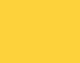 PLAY GAME
Sentence puzzle
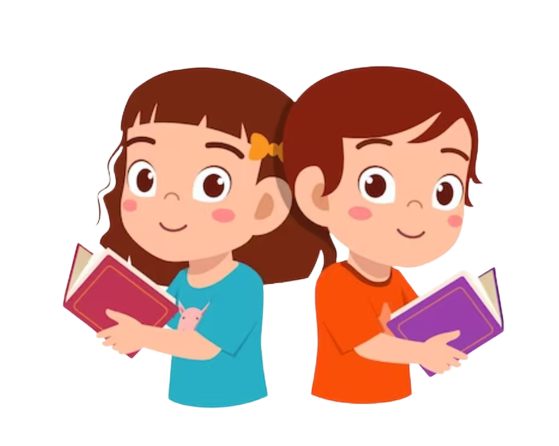 [Speaker Notes: Step 2: Have groups put the posters on the desk and practice the presentation. Encourage all members in the group to present. Go around the classroom and offer help where necessary.]
Sentence puzzle
1. visited / We / old / buildings. / the
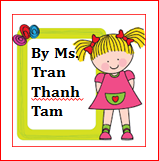 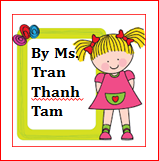 2. trees. / My family/ planted
3. walked / Lake. / around / They/ Hoan Kiem
4. games. / played / Nam and Hoa
[Speaker Notes: MADE BY FACEBOOK :TRAN THI THANH TAM]
Sentence puzzle
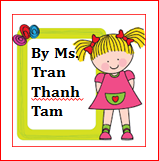 2. trees. / My family/ planted
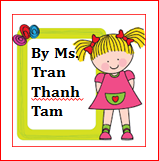 -> My  family planted trees.
[Speaker Notes: MADE BY FACEBOOK :TRAN THI THANH TAM]
Sentence puzzle
3. walked / Lake. / around / They/ Hoan Kiem
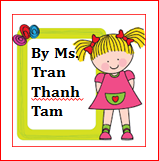 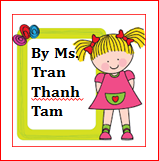 They walked around Hoan Kiem ake.
[Speaker Notes: MADE BY FACEBOOK :TRAN THI THANH TAM]
Sentence puzzle
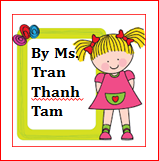 4. games. / played / Nam and Hoa
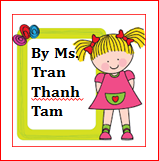 -> Nam and Hoa played games.
[Speaker Notes: MADE BY FACEBOOK :TRAN THI THANH TAM]
Homework:
- Practice more at home
- Prepare REVIEW 2
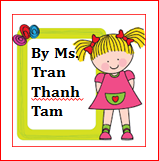 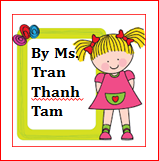